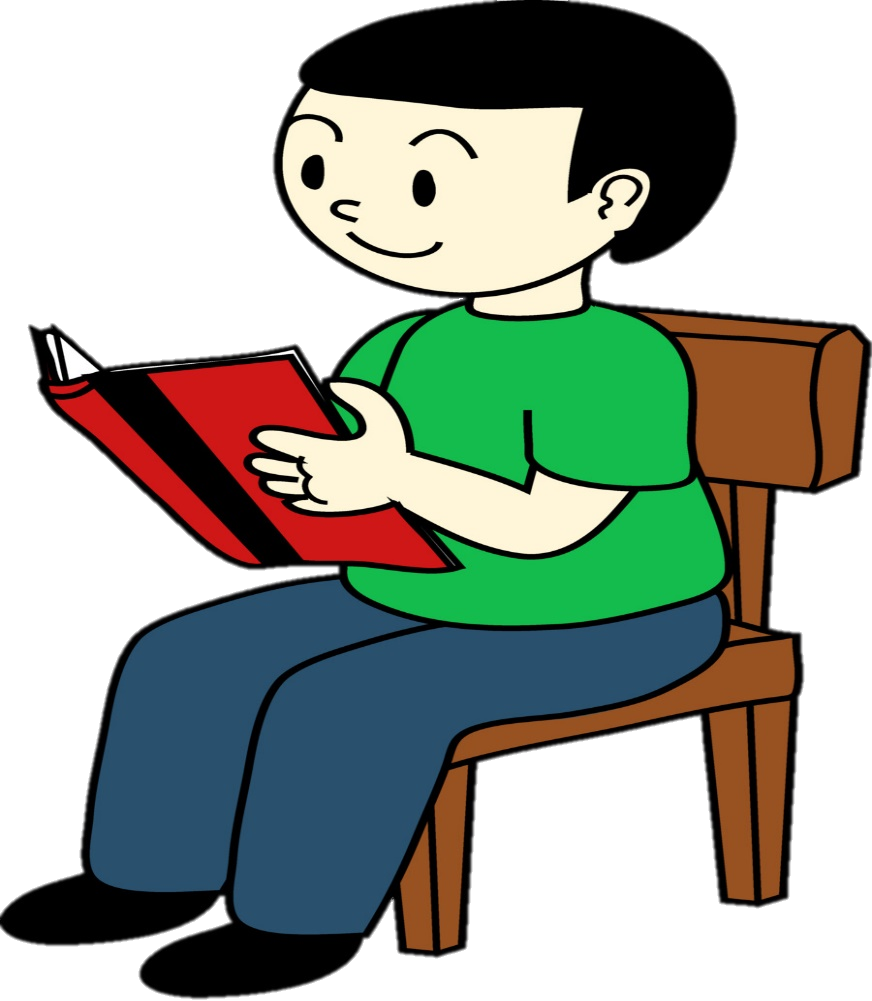 الجلوس في المكان المخصص
مقدم الهدف 
امنة الجنيبي
2
1-يجب على المعلمة قول هذا مكانك يا حمد  بعد أن ينظر الطالب الى مكانة المخصص
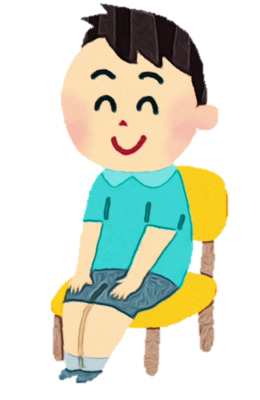 3
4
5
16 February 2021
6
فيديو تعليمي عن
7